INSTITUȚII ȘI ORGANIZAȚII DE SECURITATE INTERNAȚIONALĂ
2021
Autor: Tatiana Busuncian 
Dr. , lector universitar
Conținuturi:
Evoluția instituțiilor și organizațiilor internaționale de securitate
Organizația Națiunilor Unite (ONU) 
Alianța Atlanticului de Nord (NATO) 
Organizația pentru Securitate si Cooperare in Europa (OSCE)
Uniunea Europeană (UE)
Obiective de referință:
 să determine procesul de constituire a instituţiilor și organizaţiilor de securitate internaţională;
să  argumenteze rolul instituțiilor și organizaţiilor de securitate internaţională;
să estimeze cooperarea la nivel internațional și regional a instituțiilor și organizaţiilor de securitate internaţională; 
să stabilească legătura dintre rezultatele pe termen lung și termen scurt a cooperării între instituţiile și organizaţiilor de securitate internaţională.
Termeni-cheie:
instituții de securitate, organizații internaționale, securitate, sistem mondial; capacități de apărare, alianțe.
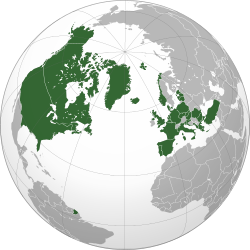 Conținuturi; Obiective de referință; Termeni-cheie
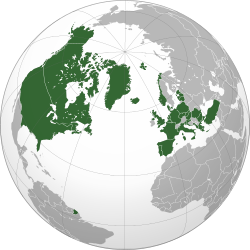 Instituţiile de securitate internaţională - subiecții de o importanță deosebită ai relațiilor internaţionale 
Necesitatea instituționalizării relațiilor dintre state este generată de:
raportul dintre interdependențele globale şi interdependența națiunilor participante la viața internaţională, raport care face necesară crearea unui cadru propice pentru colaborarea între statele respective;
desfășurarea relațiilor internaţionale pe baze instituţionale poate contribui la democratizarea raporturilor dintre state, cerință obiectivă a epocii noastre.
Instituții de securitate internaţională
Instituțiile și organizațiile internaţionale pot reacționa în mai multe feluri la presiunile internaționale. Mediile internaționale influențează și delimitează strategiile.
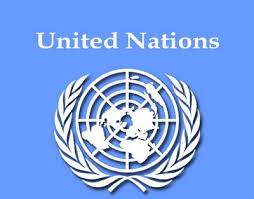 Organizaţia Naţiunilor Unite a fost înfiinţată la 26 iunie 1945 şi devenită efectivă la 24 octombrie 1945. Principalul scop al ONU este menţinerea păcii şi securităţii internaţionale şi promovarea cooperării economice, sociale, culturale şi umanitare. În ceea ce priveşte pacea şi securitatea internaţională, de la crearea sa, ONU a fost adesea chemată să prevină disputele ce s-ar fi putut transforma în conflicte armate, să convingă părțile opozante să folosească masa de discuţii, şi nu forţă armată, sau să ajute la restabilirea păcii în cazul declanșării vreunui conflict.
Organizaţia Naţiunilor Unite (ONU)
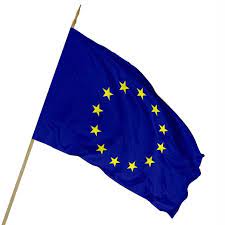 Organizaţia Naţiunilor Unite (ONU)
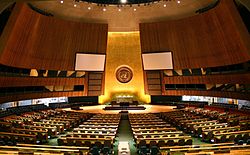 Organizaţia Naţiunilor Unite (ONU)
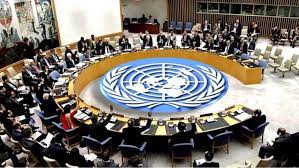 Specialized Agencies: 
FAO Food and Agriculture Organization of the United Nations 
ICAO International Civil Aviation Organization 
IFAD International Fund for Agricultural Development 
ILO International Labour Organization 
International Monetary Fund 
IMO International Maritime Organization 
ITU International Telecommunication Union 
UNESCO United Nations Educational, Scientific and Cultural Organization 
UNIDO United Nations Industrial Development Organization 
UNWTO World Tourism Organization 
UPU Universal Postal Union WHO World Health Organization 
WIPO World Intellectual Property Organization 
WMO World Meteorological Organization 
WORLD BANK GROUP IMF
.
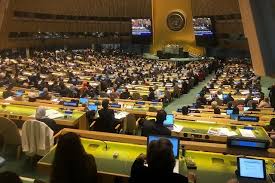 Organizaţia Naţiunilor Unite (ONU)
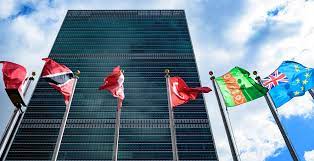 Organizaţia Naţiunilor Unite (ONU)
Procesul de constituire a instituțiilor de securitate sunt o continuare a unor instituții mai vechi, spre exemplu: 
NATO - apare după intervenția americană. 
În opinia lui Mark Schuman, apariția instituţiilor și organizaţiilor, ca “impulsul necesar pentru crearea unei instituții internaţionale constă în elaborarea, recunoașterea și numirea unei probleme de fond” (război, pace, criza economică), la care nici o instituție existenta până atunci nu oferea un repertoriu satisfăcător de răspunsuri. 
Stări normale ale instituţiilor și organizaţiilor internaţionale se consideră stabilitatea și inerția, iar actorii organizaționali sunt în funcţie de ceea ce înseamnă aceste instituții:
state;
corporații transnaționale;
sau organizații neguvernamentale.
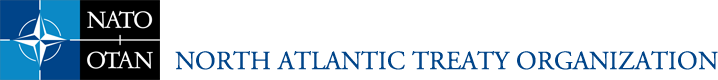 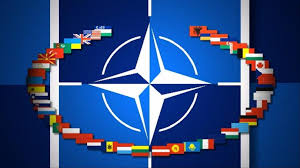 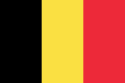 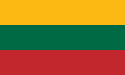 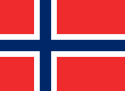 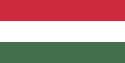 Regatul Unit
ȚĂRILE MEMBRE NATO
Canada
Belgia
Danemarca
Franţa
Germania
Grecia
Islanda
Italia
Luxemburg
Norvegia
Polonia
Portugalia
Cehiă
Statele Unite
Turcia
Ungaria
Bulgaria
Slovacia
Slovenia
Estonia
Letonia
Lituania
România
Croația
Albania
Spania
Țările de Jos
Muntenegru
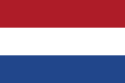 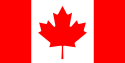 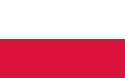 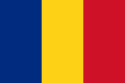 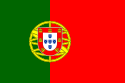 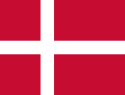 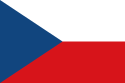 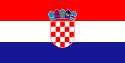 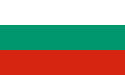 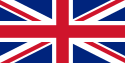 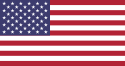 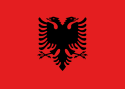 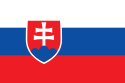 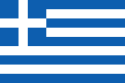 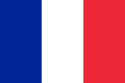 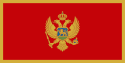 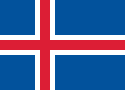 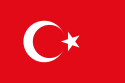 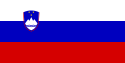 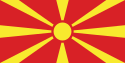 Macedonia de Nord
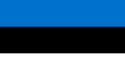 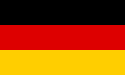 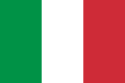 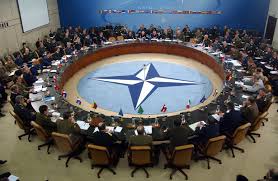 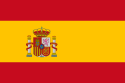 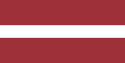 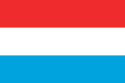 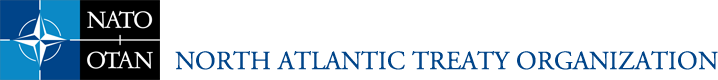 Malta
Kârgâztan
Serbia
Republica Moldova
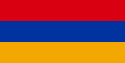 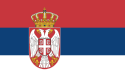 Irlanda
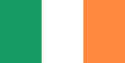 UCRAINA 
cu statut special
ȚĂRILE PARTENERE NATO
Austiria
Armenia
Azerbaidjan
Bosnia și Herțegovina
Russia
Finlanda
Kazahstan
Suedia
Elveția
Belarus
Tadjikistan
Uzbekistan
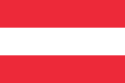 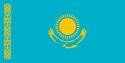 GEORGIA
cu statut special
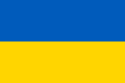 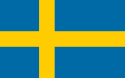 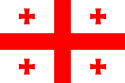 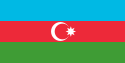 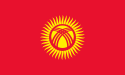 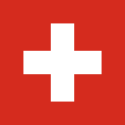 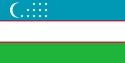 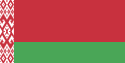 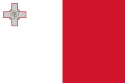 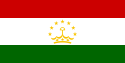 Parteneriatul 
pentru Pace 
(PP)
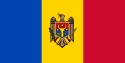 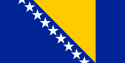 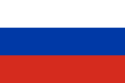 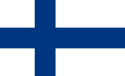 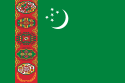 Turkmenistan
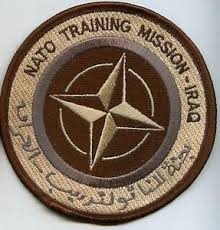 NATO continuă să îndeplinească următoarele misiuni fundamentale de securitate:
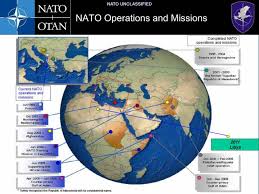 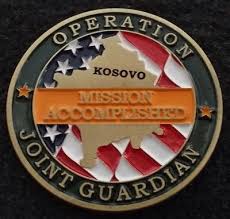 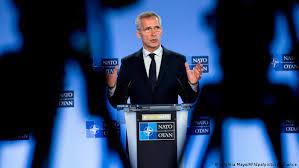 Consiliul Nord-Atlantic este cea mai înaltă instanţă de decizie a NATO şi este format, în mod curent, din reprezentanţii celor 20 state membre. Funcţionează la sediul NATO din Bruxelles. Consiliul se întruneşte o dată pe săptămână la nivel de reprezentanţi permanenţi şi ambasadori. De asemenea, Consiliul se reuneşte de două ori pe an la nivel de miniştri de externe şi, când circumstanţele o cer, şi la nivel de şefi de state.
Structura civilă de conducere a NATO:
Comitetul de Planificare a Apărării este structură de conducere formată din reprezentanţii statelor membre, cu excepţia Franţei, în cadrul căruia se discută toate chestiunile legate de apărare.
Grupul de Planificare Nucleară este format din reprezentanţii tuturor statelor membre (cu excepţia Islandei, care are statut de observator) şi este un forum de consultări asupra rolului forţelor nucleare în politica NATO.
Secretarul general al NATO deţine funcţia executivă cea mai înaltă în cadrul Alianţei, Secretarul General fiind totodată preşedintele Consiliului Nord-Atlantic, al Comitetului de Planificare a Apărării, al Grupului de Planificare Nucleară, precum şi al Consiliului Parteneriatului Euro-Atlantic.
Adunarea Parlamentară a NATO  este forul parlamentar care, începând din 1955, este complet independent faţă de NATO, dar constituie o verigă de legătură între parlamentele naţionale şi Alianţă - cale pe care guvernele naţionale sunt îndemnate să ţină cont în activitatea proprie de obiectivele NATO.
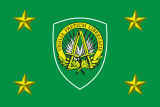 SACEUR (Comandamentul Suprem Aliat din Europa), staţionat la Mons, Belgia.
Comitetul Militar a NATO
asigură coordonarea militară a următoarelor trei organisme:
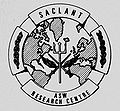 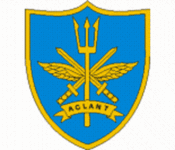 SACLANT (Comandamentul Suprem Aliat din zona Atlanticului), staţionat la Norfolk, Virginia, SUA.
Grupul de Planificare Regională SUA-Canada.
General Tod D. Wolters
Supreme Allied Commander 
Europe 
(SACEUR)
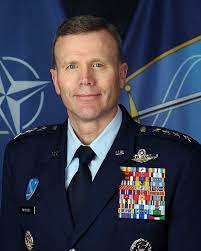 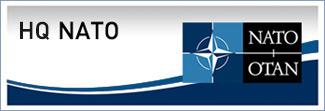 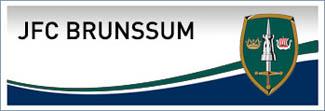 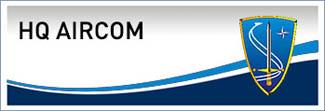 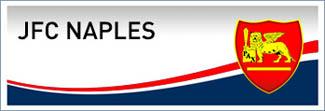 COMMAND STRUCTURE
SACEUR
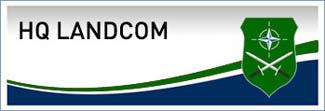 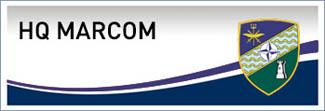 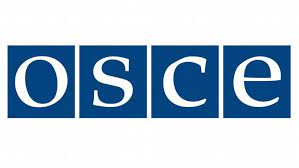 Organizatia pentru Securitate si Cooperare in Europa (OSCE)
Organizația pentru Securitate și Cooperare în Europa (OSCE) este o organizație pentru securitate. OSCE se concentrează asupra prevenirii conflictelor, administrării crizelor și reconstrucției post-conflictuale. Este formata din 57 de țări participante din Europa, Mediterană, Caucaz, Asia Centrală și America de Nord, acoperind spațiul emisferei nordice "de la Vancouver la Vladivostok". Această organizație este rezultatul destinderii dintre SUA și URSS in anii ’70 ai secolului XX și au decis ca în locul conflictelor să se negocieze.
Principalele organe ale organizației
Organizatia pentru Securitate si Cooperare in Europa (OSCE)
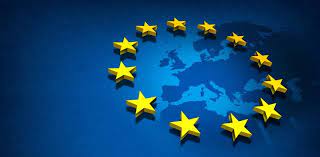 Momentul care marchează punctul de pornire al procesului de unificare a Europei este semnarea la 18 aprilie 1951 a Tratatului de Constituire a Comunității Europene a Cărbunelui şi Oțelului, al cărei scop era acela de dezvoltare a zonelor de liber schimb şi a piețelor comune ale țărilor semnatare: Franța, Germania, Italia, Belgia, Luxemburg şi Olanda. Urmează constituirea unor noi comunități europene, economică şi de apărare, iar procesul culminează cu semnarea Tratatului de la Maastricht (1992), care marchează trecerea de la cooperare economică, în contextul unei piețe unice, la realizarea unei integrări instituţionale pluridimensionale. Tratatul privind Uniunea Europeană formulează o serie de obiective, prin îndeplinirea cărora urmează să se atingă un nou stadiu de integrare
Uniunea Europeană (UE)
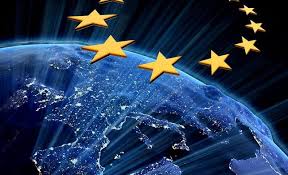 Structura
Uniunea Europeană (UE)
liderii Uniunii Europene sunt toți de acord că UE trebuie să aibă capacitatea unor acțiuni autonome, dublate de forțe militare credibile, astfel încât să poată răspunde crizelor internaţionale. Încă din octombrie 1970, statele membre au decis că este nevoie să coopereze între ele în ceea ce privește principalele politici internaţionale. În 1986, Actul Unic European a instituționalizat această cooperare interguvernamentală, fără a-i schimba natura sau metodologia. În schimb, la Maastricht, membrii UE au integrat în Tratat obiectivul unei politici externe comune, care, din 1993, a permis Uniunii să-şi facă vocea auzită pe scena internaţională, exprimându-şi poziţia în legătură cu conflictele armate, drepturile umane şi alte principii şi valori universale.
Uniunea Europeană (UE)
Prevederile Politicii Externe şi de Securitate Comune (PESC) au fost revizuite prin Tratatul de la Amsterdam (1 mai 1999), în sensul îmbunătățirii eficienței şi profilului politicii externe a Uniunii. Tratatul prevedea ca organizația să aplice o politică de securitate comună care ar acoperi toate problemele legate de securitate, inclusiv formularea graduală a unei politici comune de apărare – Politica Europeană de Securitate şi Apărare (PESA), ca parte a PESC. Următorul Consiliu European (1999) a plasat managementul crizelor în centrul procesului de întărire a politicii europene de securitate şi a declarat ca importante şi misiunile umanitare şi de salvare, precum şi stabilirea şi menţinerea păcii. Fiecare Consiliu ce a urmat (Helsinki, Feira, Nisa etc.) a încercat să crească importanţa existenţei capacităţii Uniunii de a acţiona autonom în managementul internaţional al crizelor, acolo unde NATO nu este deja angajat, în conformitate cu principiile Cartei ONU şi cu prerogativele prevăzute de Consiliul de Securitate al ONU.
Uniunea Europeană (UE)
Sarcini de autoevaluare:
Teme pentru lucrul individual:
Rolul Organizației Națiunilor Unite în soluționarea problemelor de securitate internaţională.
Identificați direcțiile prioritare de cooperare dintre Republica Moldova şi ONU în vederea asigurării securităţii internaţionale.
Precizați rolul Alianței Nord-Atlantice în protejarea libertăților şi securității statelor membre prin mijloace politice şi militare. 
Proiectarea unui raport referitor la operațiunile de menținere a păcii ale ONU şi rolul lor în contextul securităţii internaţionale.
Evaluați implicarea instituţiilor ONU în vederea asigurării securităţii internaţionale
Demonstrați esența cooperării UE-NATO în contextul relațiilor transatlantice.
Analizați politica externă și de securitate a UE în menținerea păcii și consolidării securității internaționale.
Delimitați intervenția Organizației pentru Securitate si Cooperare în Europa în cazul existenței unui conflict sau a unei situații potențial conflictuale concrete.
Proiectați viitorul organizaţiilor internaţionale de securitate ONU, NATO, OSCE, UE.
Estimați rolul organizaţiilor internaţionale de securitate de importanță secundară.
Argumentarea statutului de partener cu posibilități extinse în NATO – nou tip de parteneriat, oportunități sporite.
 Rolul NATO în gestionarea crizei COVID-19.
Barkin, Samuel J. International Organization: Theories and Institutions. Palgrave Macmillan, New York, 2013. (pagini 3-5, 29-40, 55-86, 97-120). 
Miu D. Organizații și instituții Internationale, 11 p. https://www.academia.edu/7396969/Organizatii_si_Institutii_Internationale [Accesat 24.09.2021]. 
Popa V., Dolghin N. NATO și UE. Determinări și finalități. Editura Universității Naționale de Apărare București – 2004, p.12-13.
Popa V., Sarcinschi A. Perspective în evoluția organizaţiilor internaţionale de Securitate. Editura Universității Naţionale de Apărare “Carol I” București, 2007, 47 p.
Străuţiu E. Teme introductive în Relațiile Internaţionale. Sibiu: Editura Universității "Lucian Blaga" din Sibiu, 2007. ISBN 978-973-739-502-3, 229 p. 
Şiman A. Impactul organizaţiilor internaţionale (caz ONU) asupra dezvoltării dreptului internațional cutumiar. În: Revista Naţională de Drept, 2017, nr.4, p. 52   
Teme introductive în Relațiile Internaționale, București, 228 p. 
Troncotă C. Suport de curs pentru disciplina Securitate internațională, 2006.
Bibliografie